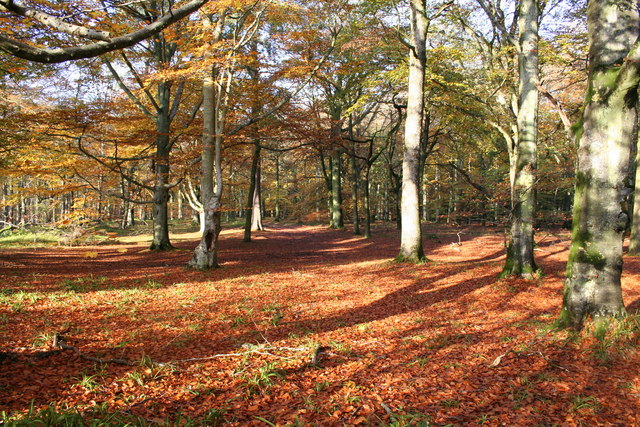 STEP FORWARD
Younger People with Dementia Activity Group
Step Forward is a six week walk and talk group, designed to begin the process of finding out what people diagnosed with dementia under the age of 65 want for better Younger People with Dementia Services (YPWD) in Milton Keynes. 

Accessible to all levels of walkers, families, friends and volunteers, each session will take place at different venues in the community.  

You will need to attend a registration session at The Specialist Memory Service, Stantonbury Health Centre, MK14 6BL.  If you’d like to register your interest or find out more please contact Sheila Quill on 01908 801020 or email sheila.quill@nhs.net.
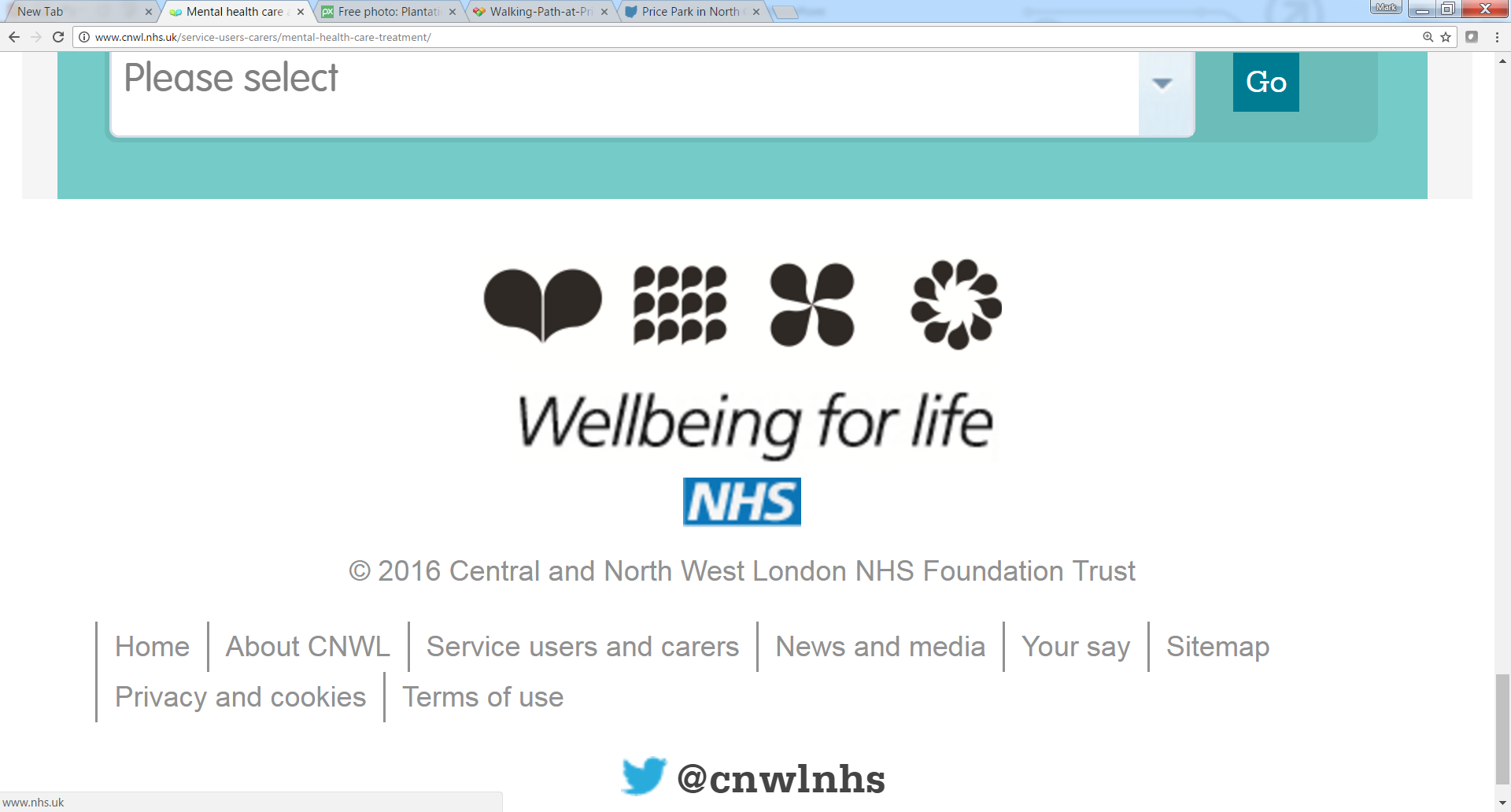